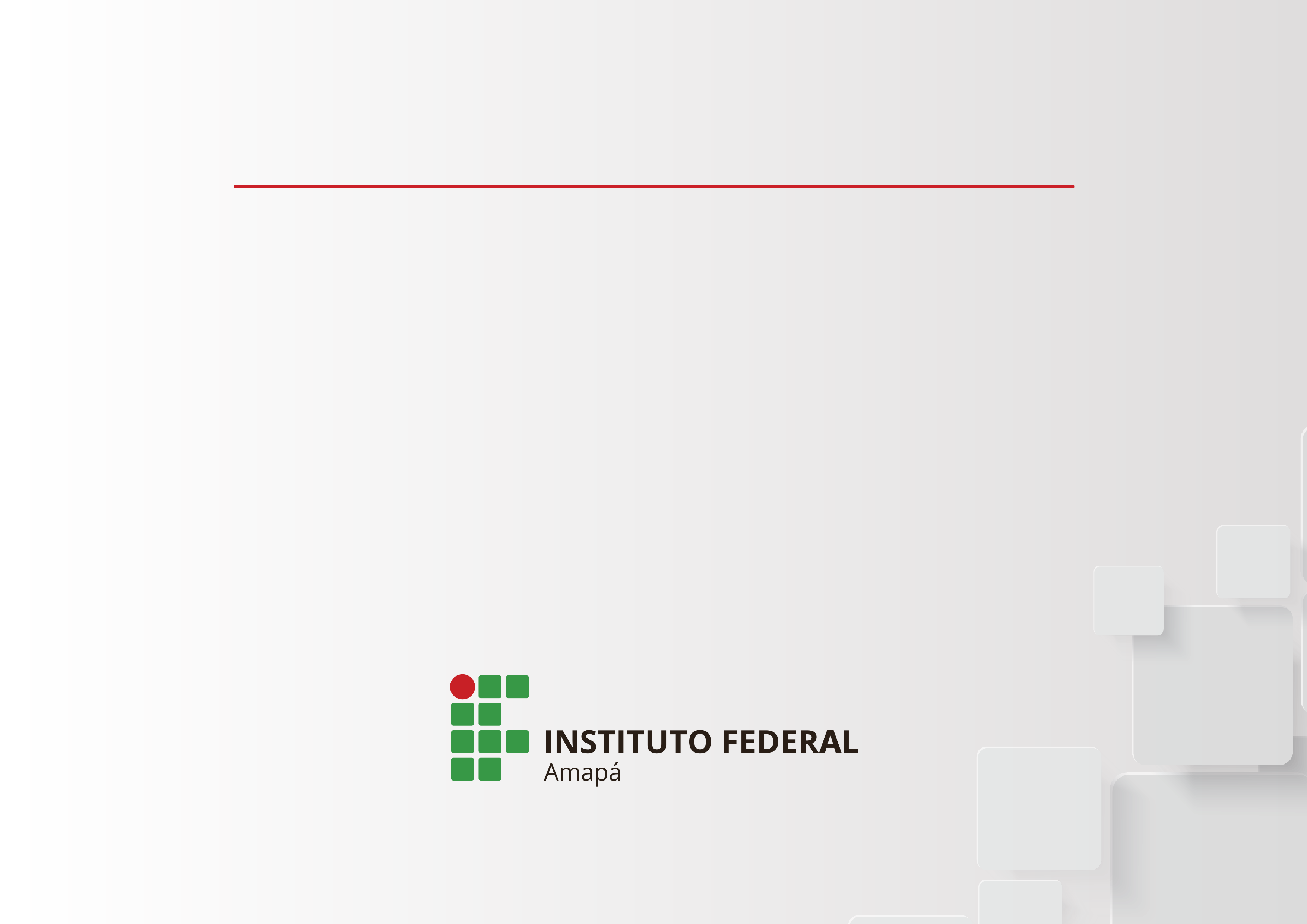 Título
Subtítulo
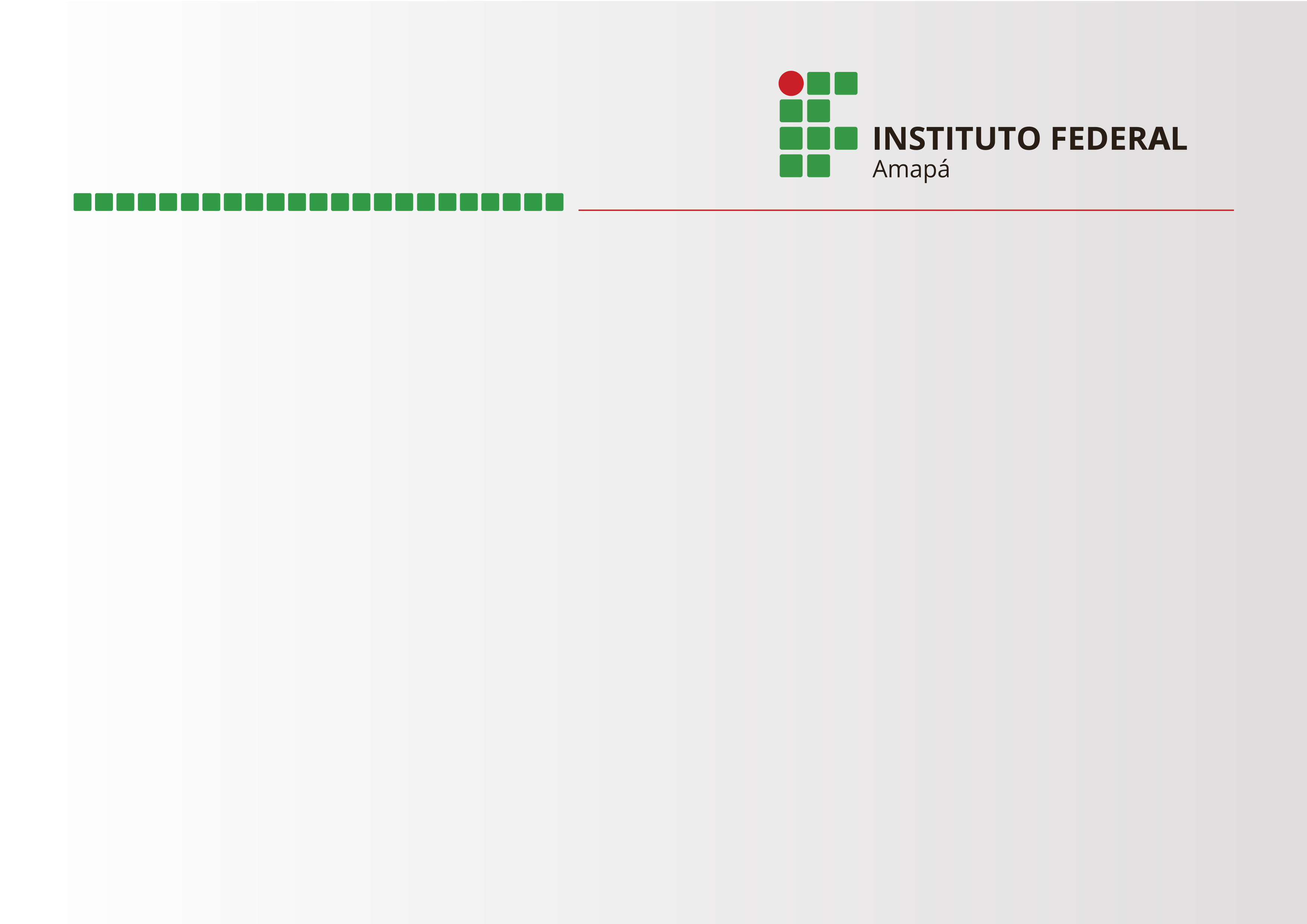 Título
Texto
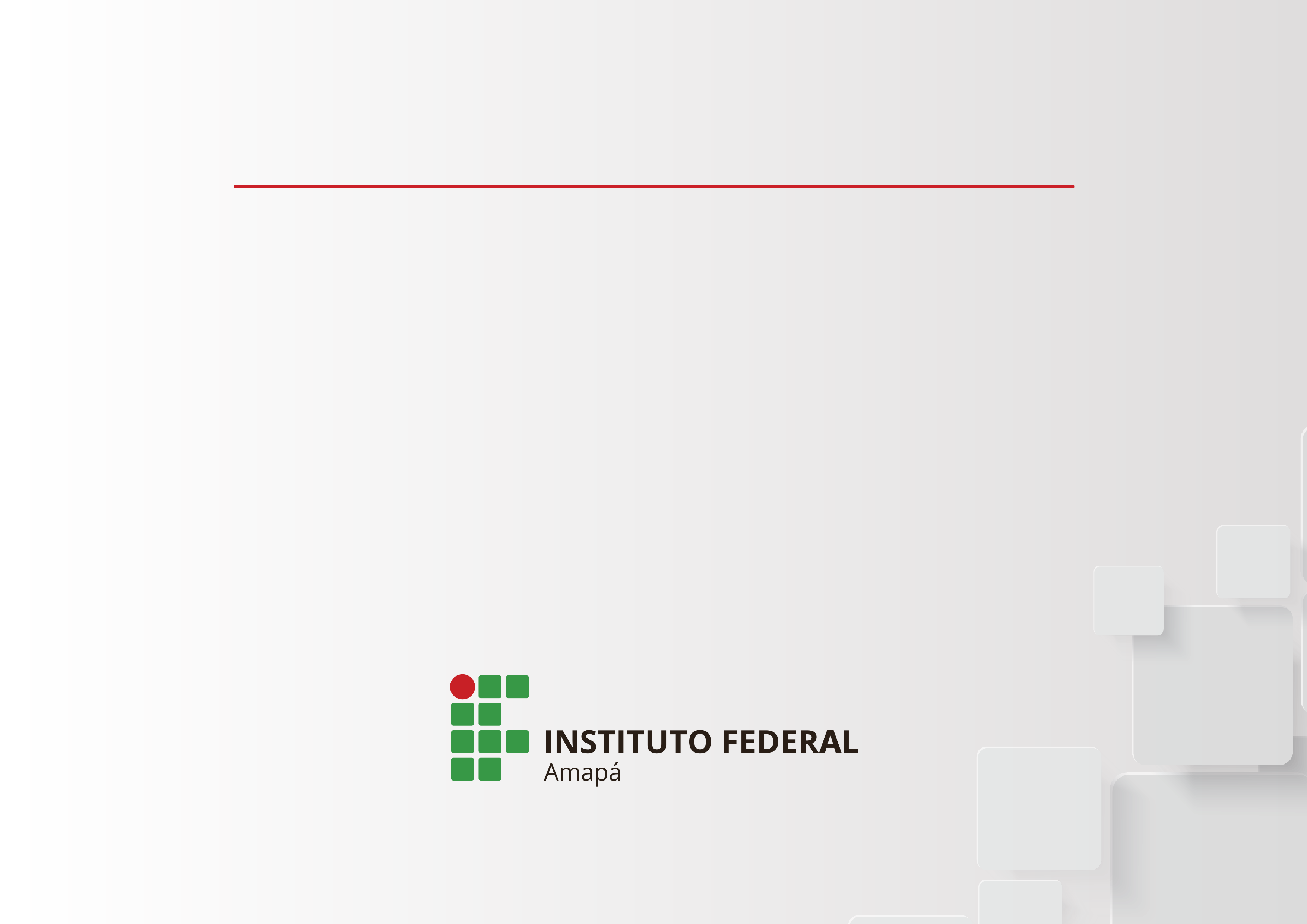 Obrigado!
Nome do Servidor
Email: